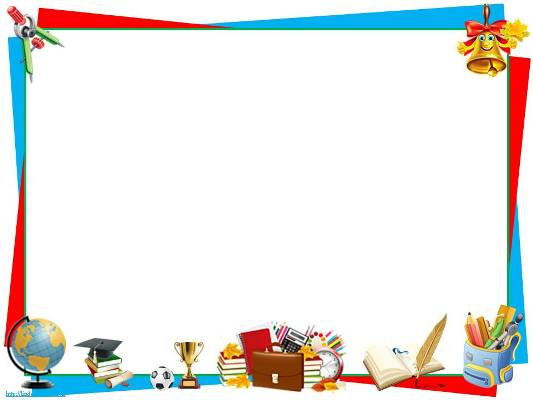 Өскемен қаласының білім беру бөлімі
Баланы жанұяда мектепке адамгершілік - ерік тұрғысынан дайындау.
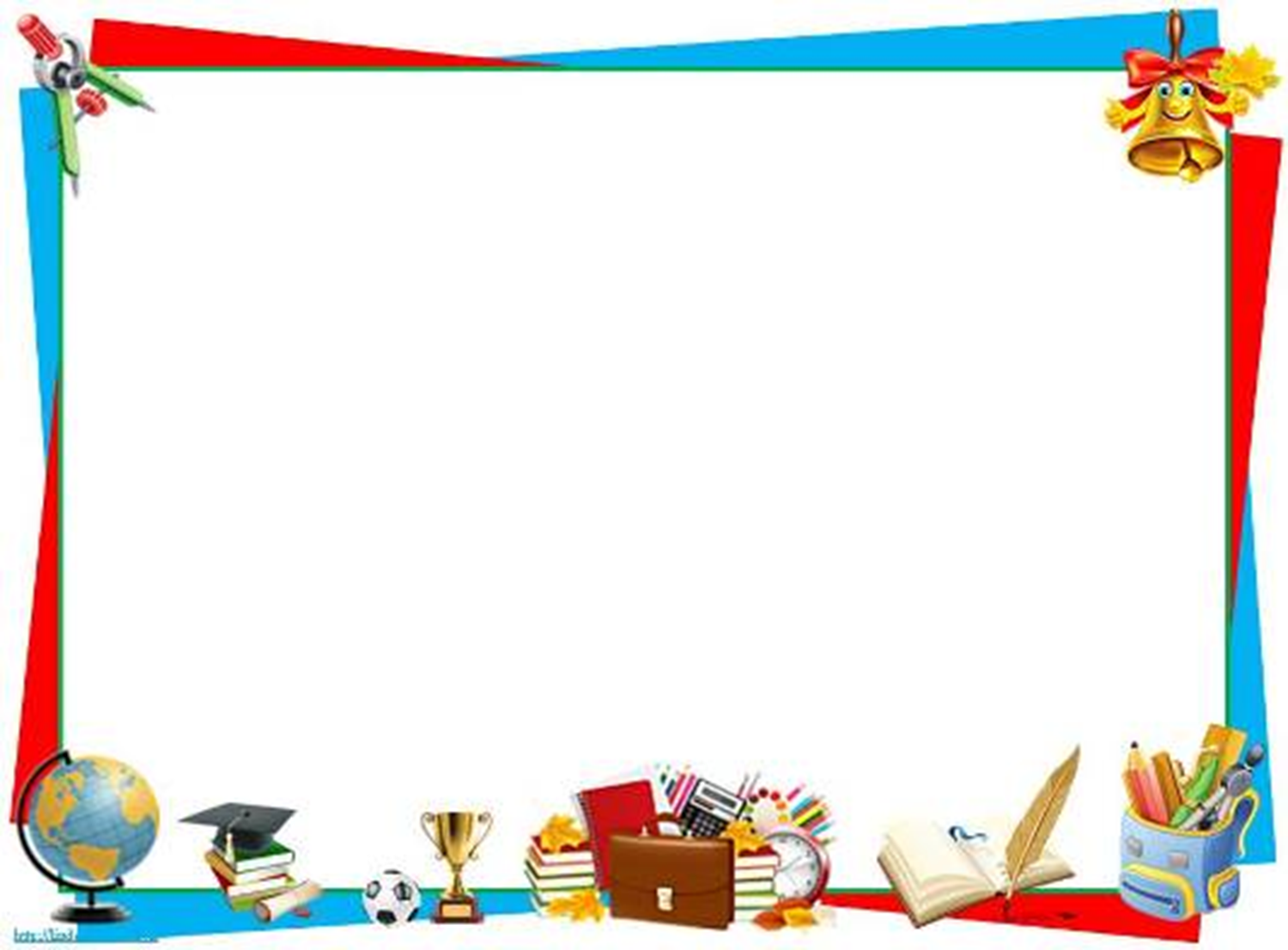 Ата - аналарға ұсыныс.

Мектепке бару - бала өміріндегі  маңызды оқиға. Мектепте оқу - баладан дайындықты талап ететін қиын еңбек. Өз мінез - құлықын басқару, оны негізгі мектеп ережелерге бағындыру,  қоршағандардың ойымен келісу, кездескен қиындықтарды жеңу - міне, бұл мектептің болашақ бірінші сынып оқушысына қоятын талаптарының кейбіреулері. Осы талаптарды орындау үшін ол ұйымшылдық, өз бетімен жұмыс істей алу, табандылық, тәртіптілік сияқты адамгершілік - еріктік қасиеттеріне икемделуі қажет. Балаңыздың әр түрлі жағдайлардағы іс-әрекетін бақылай отырып, осы қасиеттерің жеткілікті тәрбиеленгенін анықтаңыз.
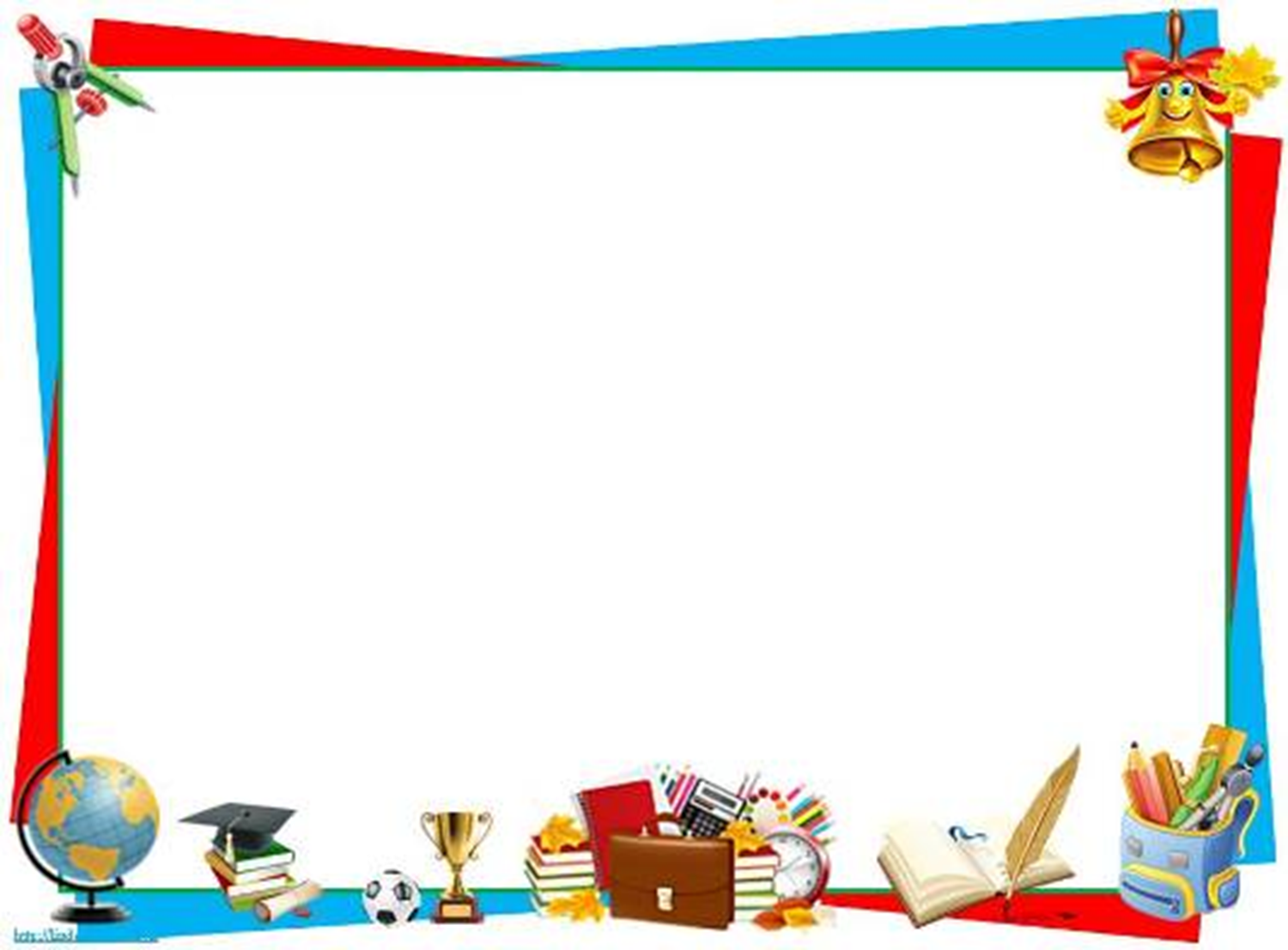 Қасиеттердің сипаттамасы
Ұйымдасқандық: 
1.Өзіне-өзі қойған немесе үлкендер қойған мақсатқа жете білуі, оған өз іс-әрекетінде бағынуы; 
2.Үлкендер берген жоспарды басшылыққа ала білуі және өз бетімен алға қойған істерді ретті түрде жүзеге асыруы; 
3.Тапсырманы орындауға берілген уақытты үнемді пайдалануы, жұмыстың қарқынын жылдамдата білуі. 
4.Үлкендердің ақылын басшылыққа ала отырып, өзін-өзі ұстай білуі, өз істерін бақылауы, өзінің бастапқы ойы мен алынған нәтижені салыстыруы. 
5.Өз жұмысын және жолдастарының жұмысын әділетті бағалай білуі, жетіспеушілікті таба білуі .
6.Сыртқы ұйымшылдығы жұмыс үстеліндегі  реттілік жұмысқа арналған материалдарды қолданудағы ұқыптылығы, жұмысты орындауда алаңдаудың болмауы.
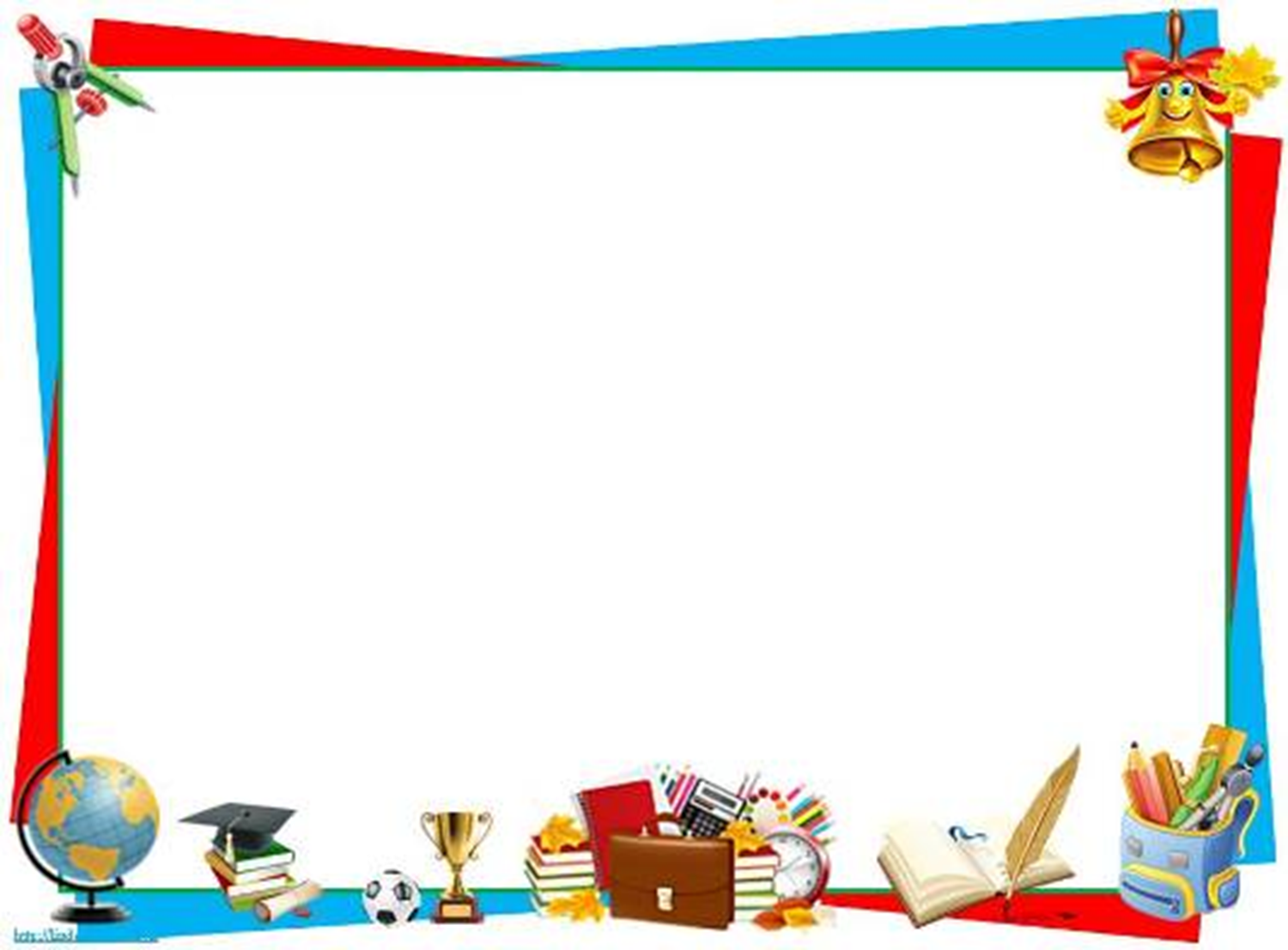 Жауапкершілік: 

1.Жеке өз басы үшін ғана емес, өзгелер үшін де маңызы бар іс-әрекетті міндетті түрде орындаудың қажеттілігі мен мәнін түсіне білуі, тапсырылған іске жауап беруге дайындығы; 

2.Кездескен қиындықтар мен кедергілерді жеңе білуі, егер сәтсіз орындалса, қайта жасай білуі, тиімді тәсілдерді іздестіруі; 

3.Іс тапсырғанды місе тұтып, жетістік үшін аландауы; 

4.Жұмыс нәтижесін бағалай білуі;
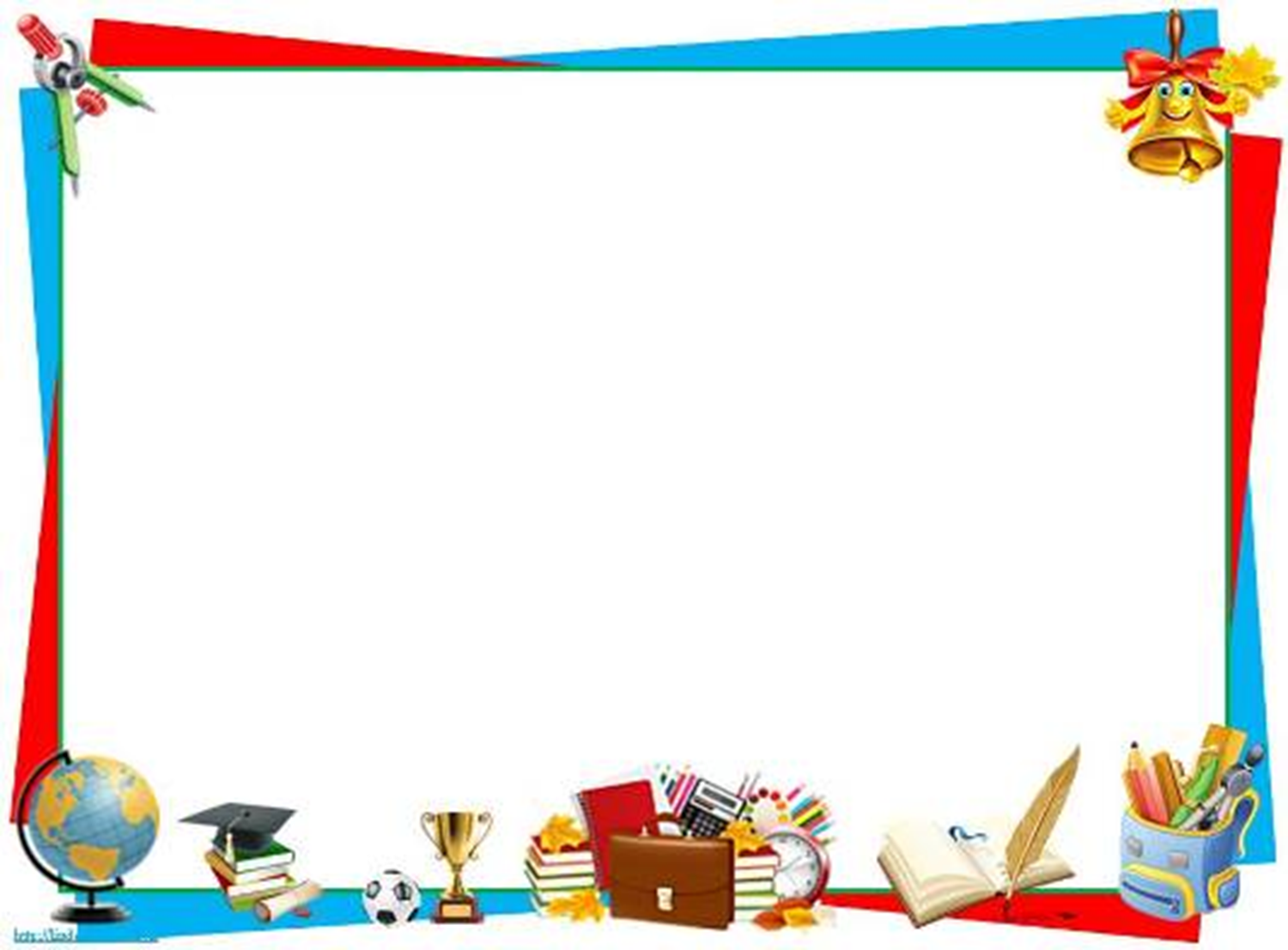 Өз бетімен жұмыс істеу: 

1.Бір нәрсені орындау туралы тапсырманы қуана құптауы, өзіне пайдалы істер таба алуы, ойын ойнау, еңбек ету, жұмыс істеу үшін жағдай туғызу; 

2.Үлкендер тарапынан бақылау болмаған жағдайды тапсырманы орындауы; 

3.Басқалардың көмегінсіз тапсырманы орындай алуы; 

4.Қиындықтарды жеңіп, нәтижеге жете алуы; 

5.Өз бетімен орындаған жұмысына қанағаттануы.
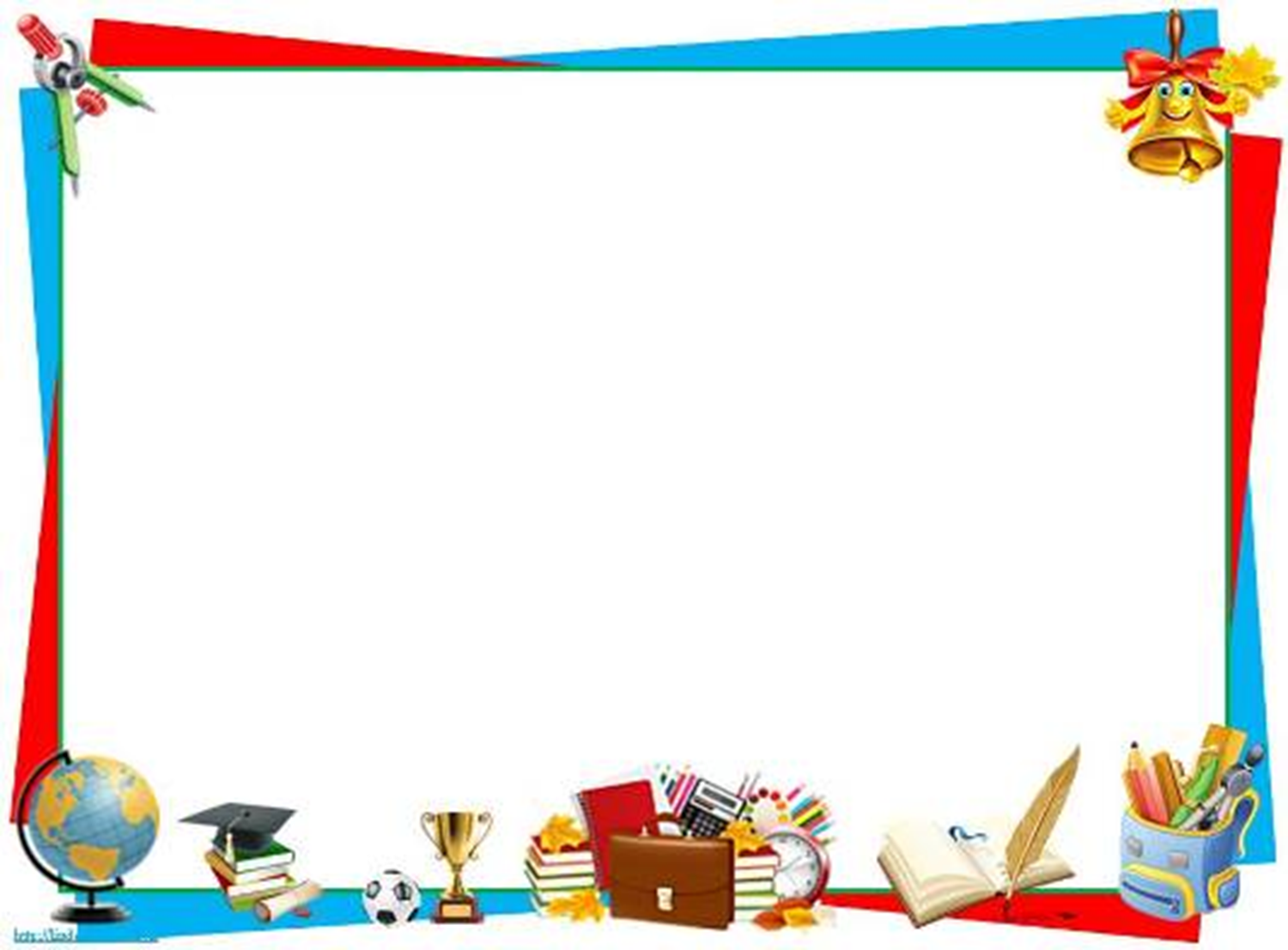 Тәртіптілік: 
1.Үлкендердің талаптарын, тапсырмаларын және өз міндеттерін, қуана әрі уақытылы орындалуы; 
2.Тәртіп талаптарына қайшы келетін қадам жасамауда өзін-өзі ұстауы; 
3.Өзінің ойы мен тілегін басқалардың ой тілектерімен сәйкестендіре алуы. 

Табандылық: 
1.Алға қойған мақсатқа жету үшін, ұзақ уақыт бойы күш-жігерін жұмсай алуы, мақсатқа жетуі; 
2.Мақсатқа жетер жолдағы қиындықтар мен кеедергілерді білуі; 
3.Бастаған істі аяқтау.